Fig. 1. In vitro gene expression. C2C12 cells were differentiated and myotubes treated as indicated for 24 h. RNA was ...
Endocrinology, Volume 151, Issue 8, 1 August 2010, Pages 3706–3719, https://doi.org/10.1210/en.2010-0150
The content of this slide may be subject to copyright: please see the slide notes for details.
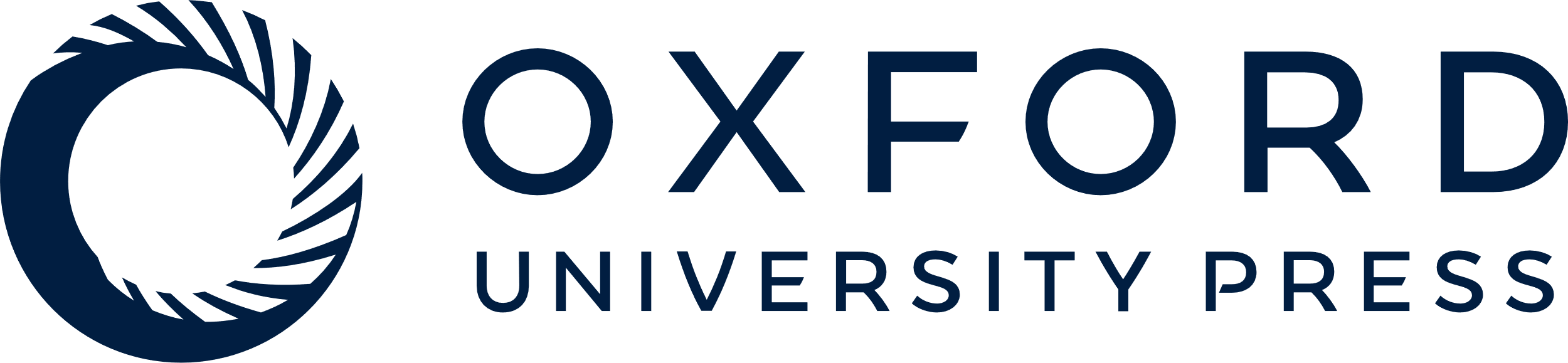 [Speaker Notes: Fig. 1. In vitro gene expression. C2C12 cells were differentiated and myotubes treated as indicated for 24 h. RNA was isolated, reverse transcribed, and quantitative RT-PCR performed. GAPDH was included as internal control. Data were analyzed using the 2-ΔΔCT method. Data are presented as mean ± se (n = 6). *, P < 0.05 compared with the DEX-treated group. A, Fold expression change of muscle atrophy marker MAFbx. B, Fold expression change of muscle hypertrophy marker IFG-1.


Unless provided in the caption above, the following copyright applies to the content of this slide: Copyright © 2010 by the Endocrine Society]